Missouri’s Opioid Crisis: What’s being done and how you can help
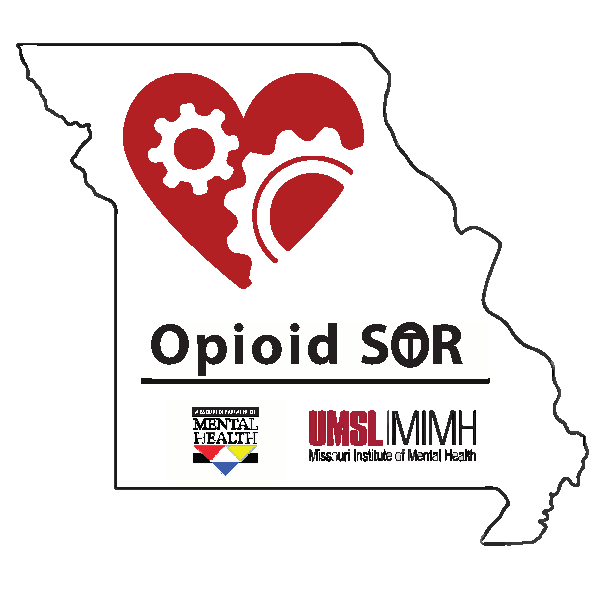 Rachel P. Winograd, PhD
Missouri Institute of Mental Health, University of Missouri-St. Louis
In partnership with 
The Missouri Department of Mental Health, Division of Behavioral Health
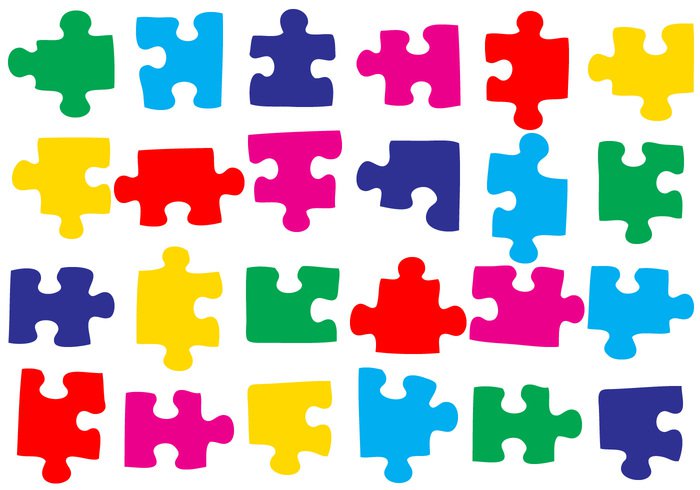 Nationally, Synthetic Opioids Are Driving Up the Overdose Rate
Overdose deaths in thousands in preceding 12 months
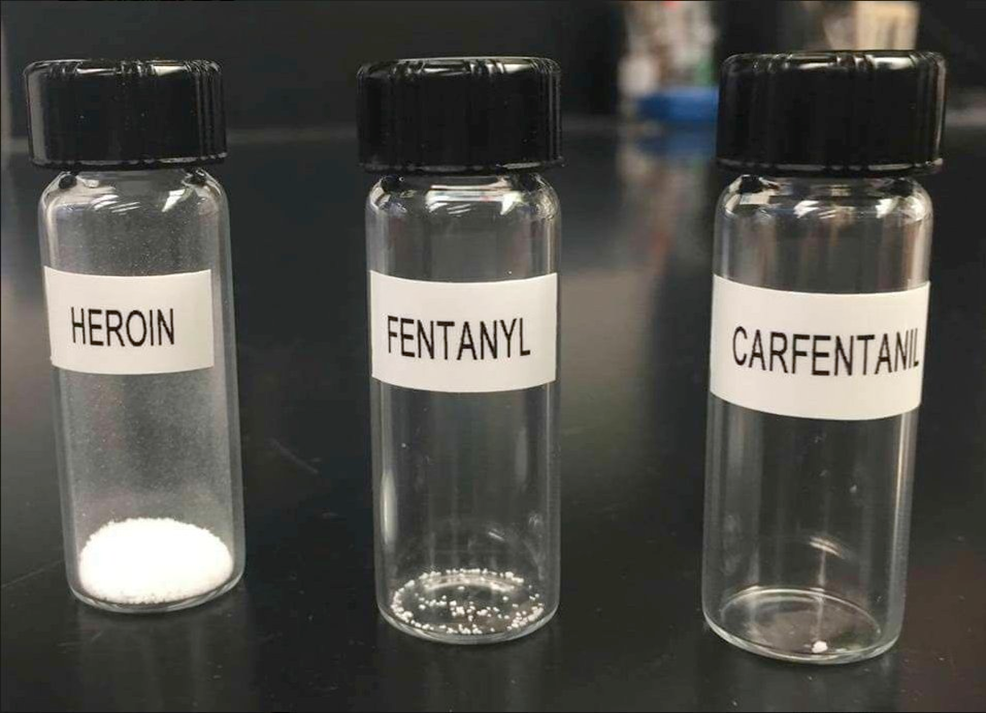 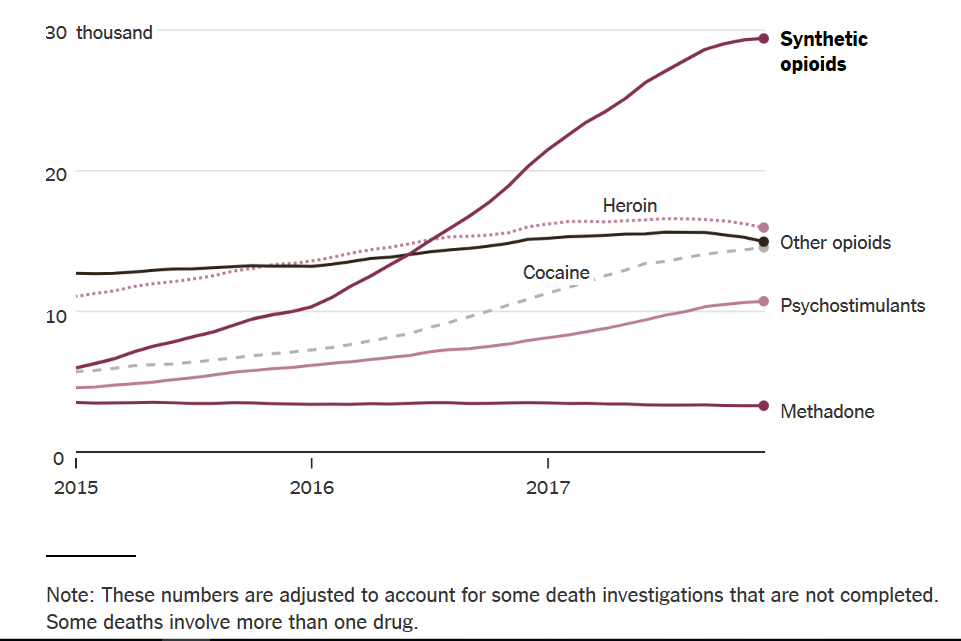 [Speaker Notes: Drugs Involved in U.S. Overdose Deaths* - Among the more than 72,000 drug overdose deaths estimated in 2017*, the sharpest increase occurred among deaths related to fentanyl and fentanyl analogs (synthetic opioids) with nearly 30,000 overdose deaths. Source: CDC WONDER


https://www.nytimes.com/2018/08/15/upshot/opioids-overdose-deaths-rising-fentanyl.html]
Total Number of 
Opioid-Related 
Overdose Deaths in 2016
35%
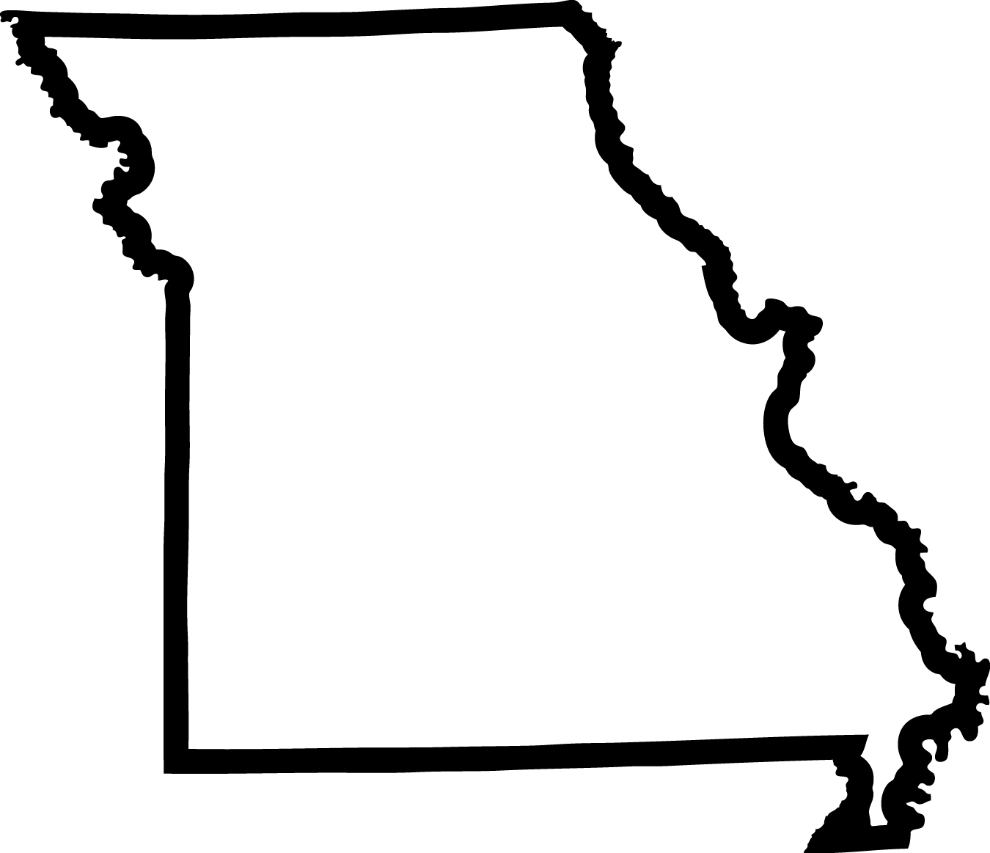 increase 
from 
2015 
to 
2016
908
Source: DHSS, 2017
[Speaker Notes: 2015 opioid-related overdose deaths: 672]
Total Number of 
Opioid-Related 
Overdose Deaths in 2017
4.7%
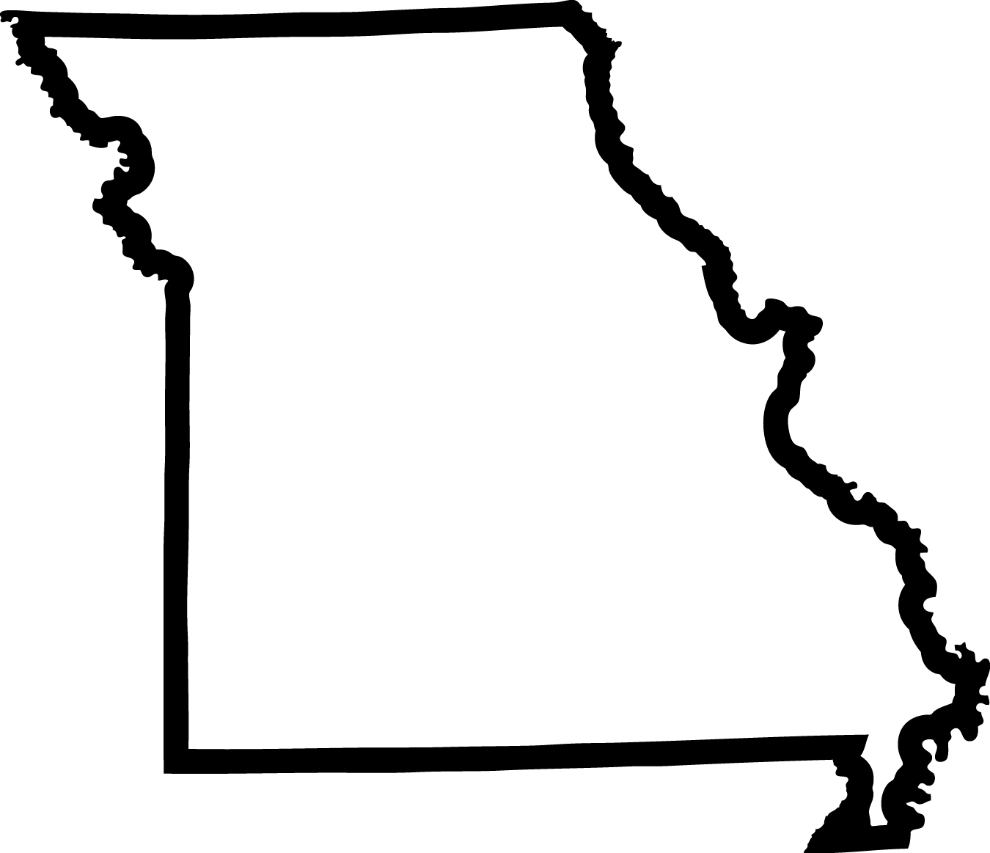 increase 
from 
2016 
to 
2017
951
Source: DHSS, 2018
[Speaker Notes: 2015 opioid-related overdose deaths: 672]
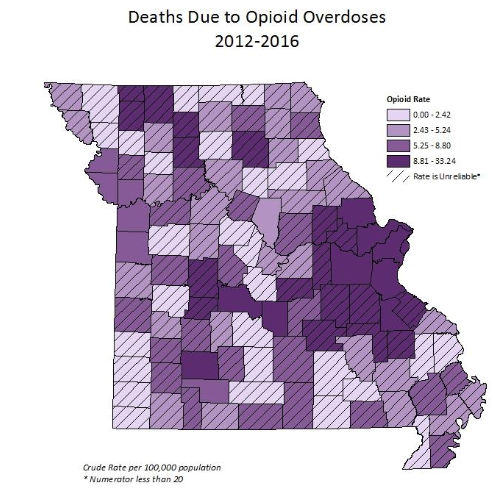 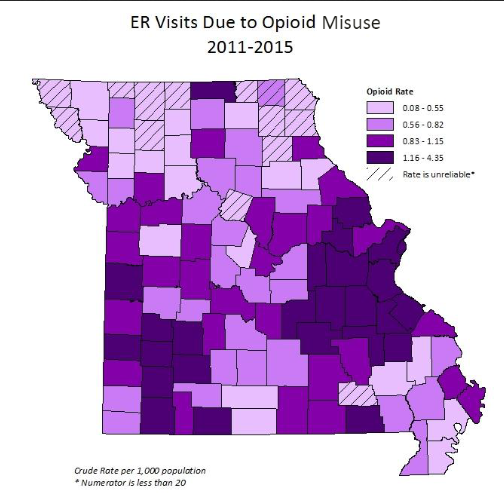 [Speaker Notes: The Eastern region is the epicenter of overdose deaths and ER visits. Counties with fewer than 20 deaths, like Randolph county, are based on fewer than 20 deaths therefore data is unreliable to report the mortality rate. However, neighboring counties in the region show high rates of ER visits due to opioid misuse and high rates of opioid overdose deaths.]
A Focus on Heroin & Fentanyl in St. Louis
70% of Opioid deaths in 2017 were in Eastern Region 

St. Louis City has the 6th highest overdose rate of US cities – why? 

Increased purity, potency, injection, combining drugs  higher risk
[Speaker Notes: The most deadly of the fentanyl analogues is carfentanil, an elephant tranquilizer 5,000 times stronger than heroin. An amount smaller than a few grains of salt can be a lethal dose.

geographic variation may reflect a historical divide in the nation’s heroin market between the powdered heroin generally found east of the Mississippi River and the Mexican black tar heroin found to the west.]
Who is affected – Payer Source
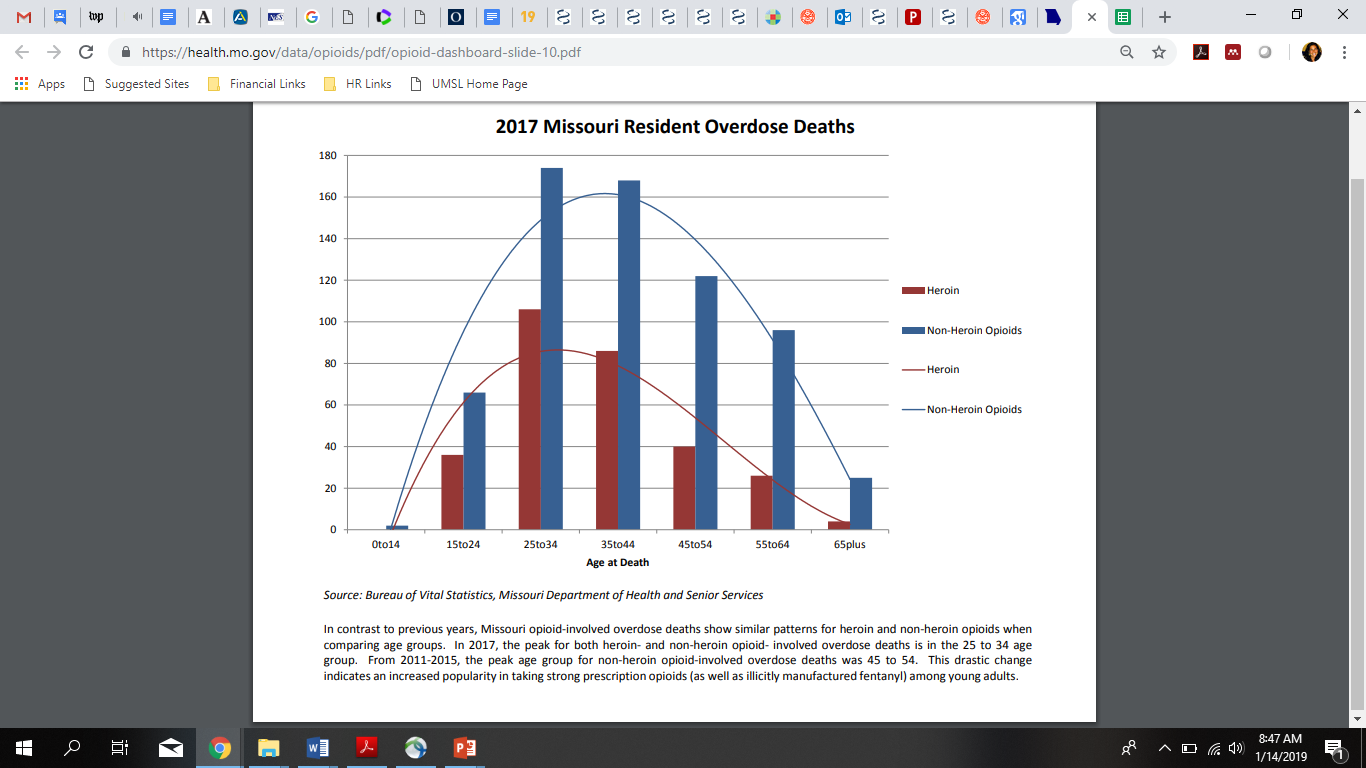 **Ethnicity is separate from race, these individuals are also included somewhere in the race counts
*Data sources: Department of Health and Senior Services (2016), Bureau of Vital Statistics(2016), Missouri Census Data Center (2016)
[Speaker Notes: Either 19 or 20]
What’s being done around the world to address the epidemic
Prevention
Prescription drug monitoring
Mental health parity laws
Prescribing guidelines
Alternative pain treatments
Harm Reduction
Syringe access
Safe consumption sites
Good Samaritan laws
Increased access to overdose education and naloxone
Treatment
Expanded access to medical treatment for OUD
Recovery

Peer support, Community, Domains of health and wellness
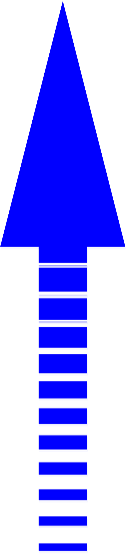 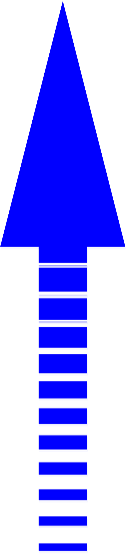 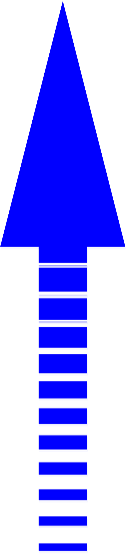 [Speaker Notes: Harm reduction source: http://onlinelibrary.wiley.com/doi/10.1080/09595239800187011/epdf

MAT has been shown in multiple studies to reduce overdose deaths]
Missouri’s Opioid Use Prevention Efforts
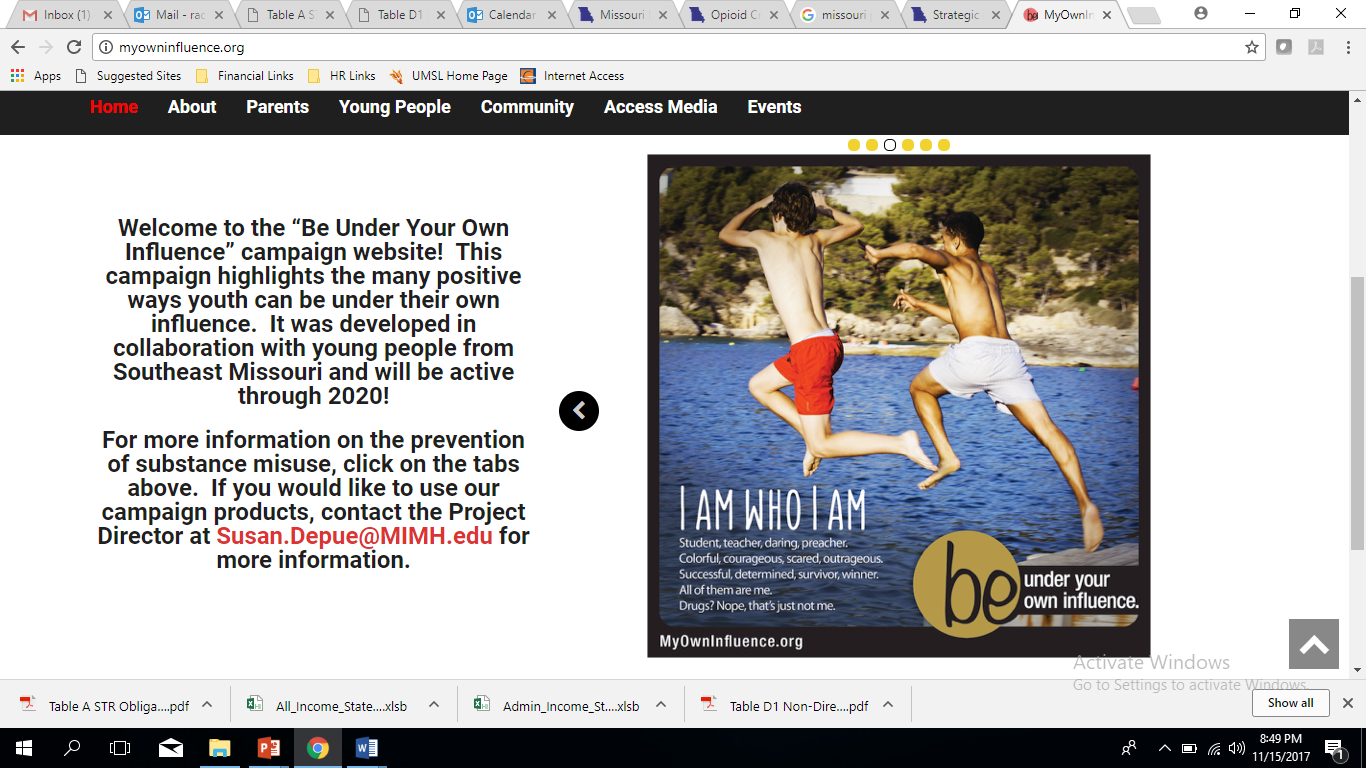 MHA’s promotion of CDC Rx guidelines
Partnerships for Success Grant: 
“Be under your own influence” campaign
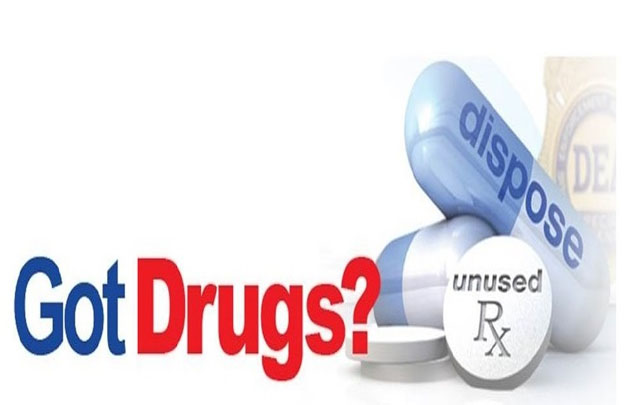 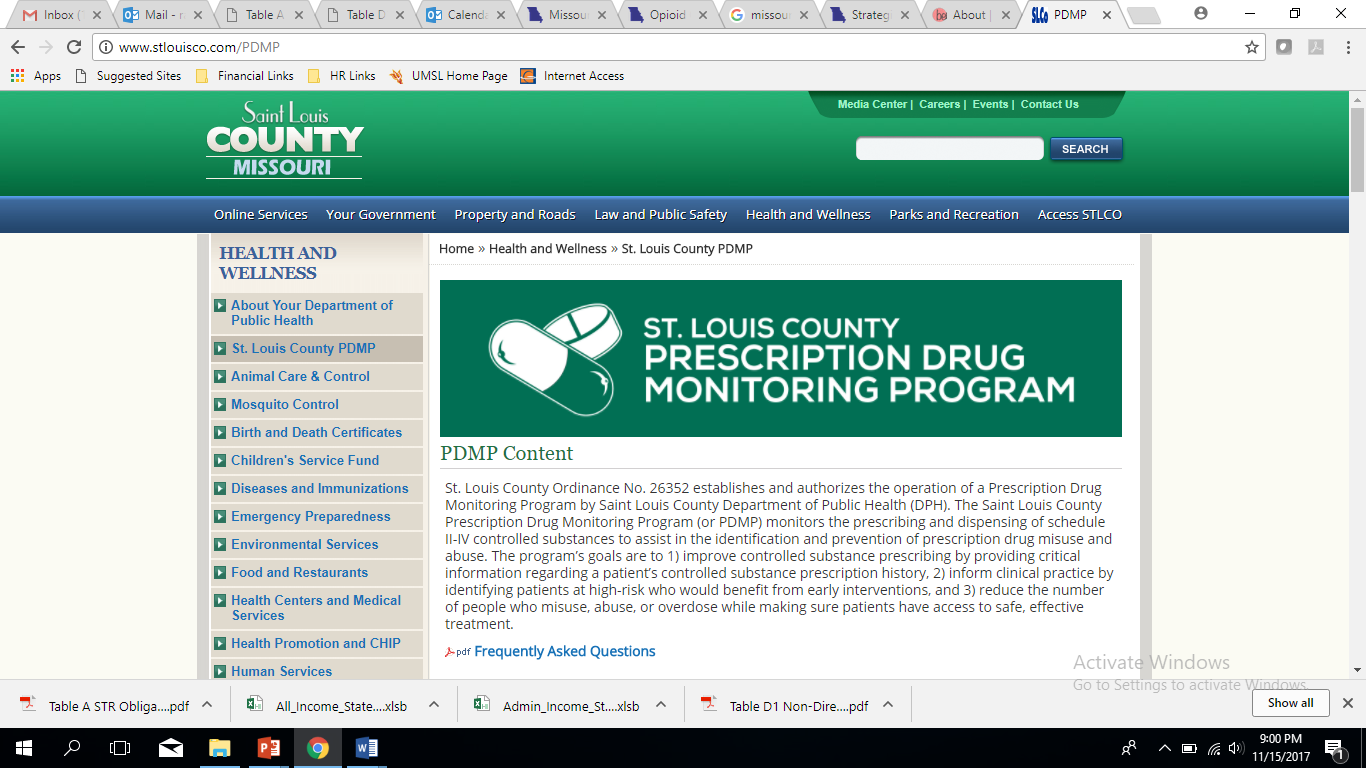 DMH Prevention Resource Centers
Curiosity+Heroin Campaign
What can you do related to opioid use prevention?
Comprehensive Drug Education for kids, not fear-mongering
Lock up and dispose of Rx meds
Avoid initiating Rx opioid therapy for chronic pain
“Start low, go slow”
Don’t stop abruptly or encourage anyone else to
Advocate for accessible and affordable non-narcotic options for pain
Missouri’s Opioid Use Treatment Efforts
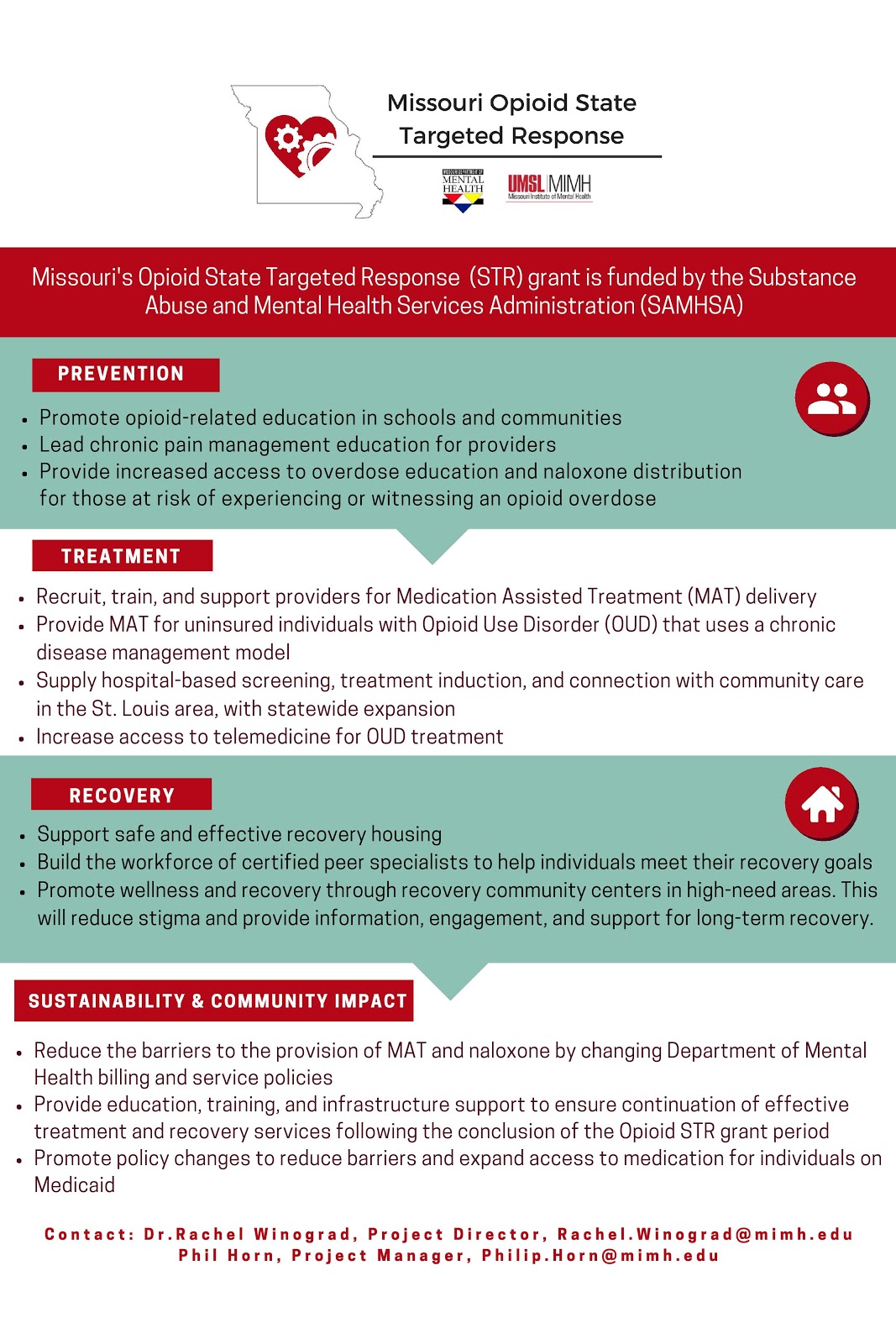 Missouri’s State 
Targeted Response
(Opioid STR & SOR)
“Combined with coordinated collaboration and sophisticated evaluation,
The Opioid STR project aims to transform the system of care for OUD in Missouri.”
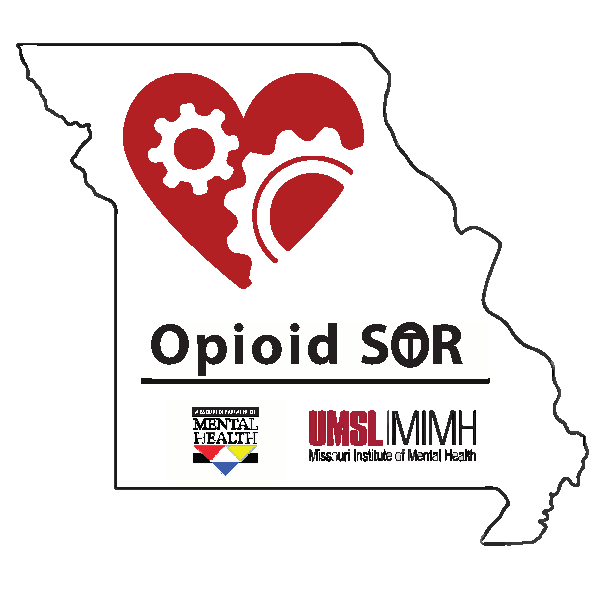 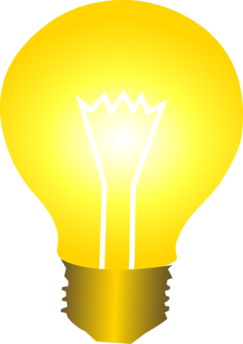 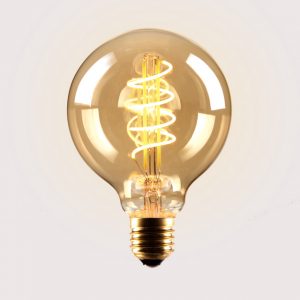 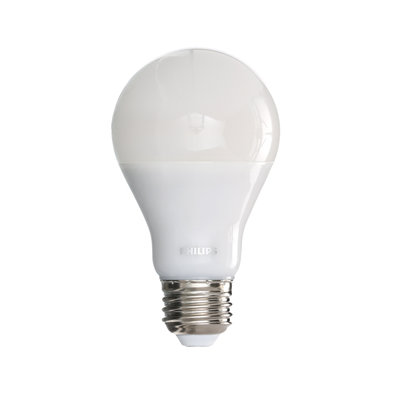 (Naltrexone)
Agonist therapy helps with more than “just” mortality
Office-based Suboxone maintenance treatment 
More likely to report AA affiliation (homegroup, sponsor, meeting attendance)
More likely to be employed
Less likely to report:
Damaging a close relationship
Doing regretful or impulsive things
Hurting family
Experiencing negative personality changes
Failing to do things expected of them
Taking foolish risks
Being unhappy
Having money problems
Less likely to use other substances
Less likely to use heroin


Parran, T. V., Adelman, C. A., Merkin, B., Pagano, M. E., Defranco, R., Ionescu, R. A., & Mace, A. G. (2010).
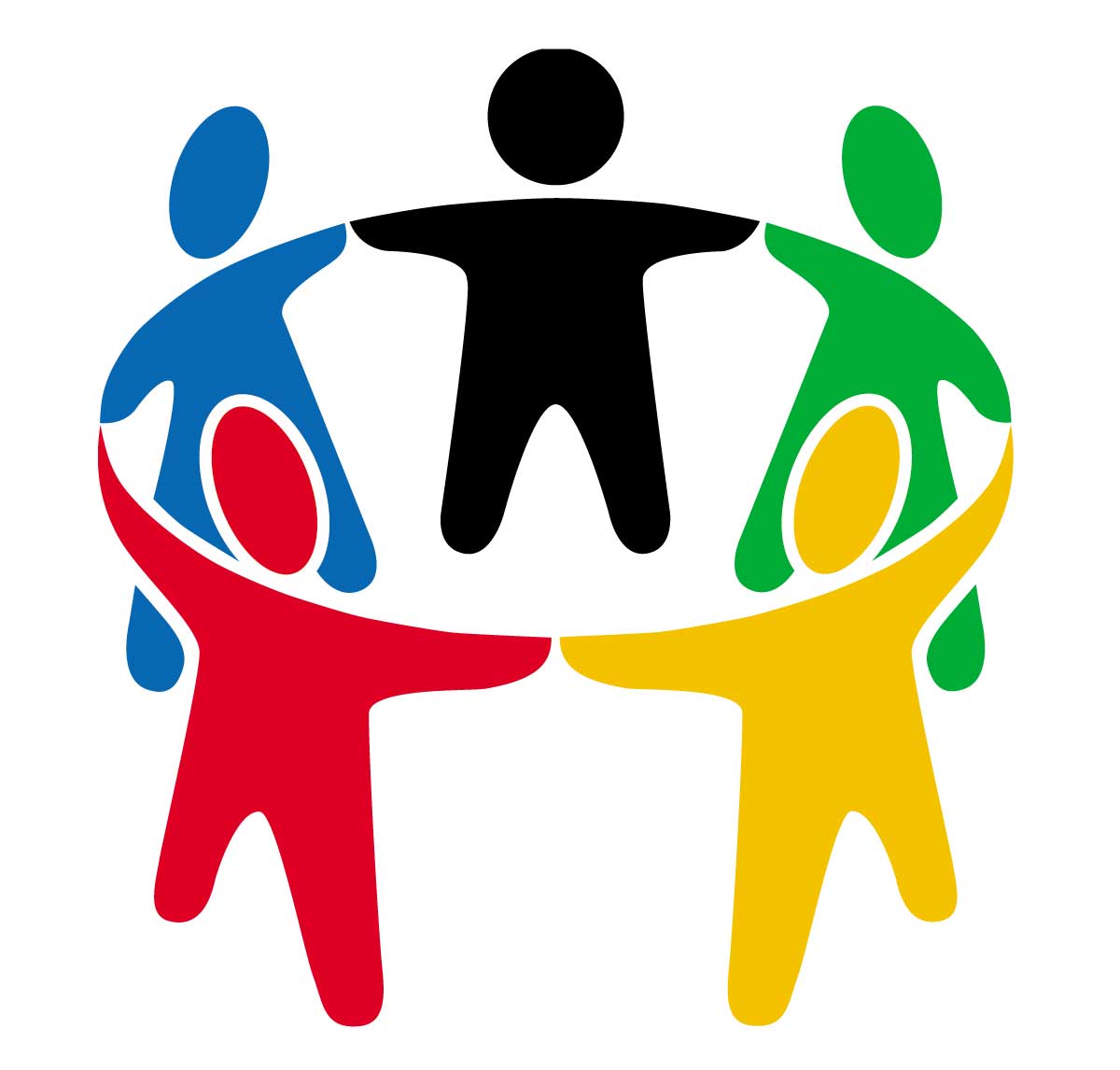 Treatment in Opioid STR/SOR: Big Picture
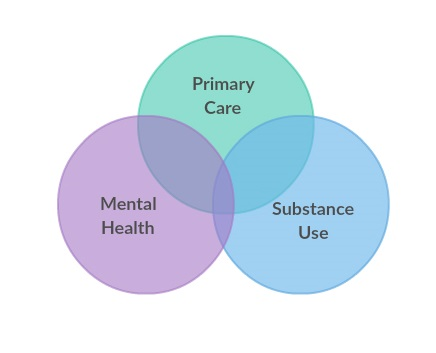 *More buprenorphine prescribers

*OUD treated across care settings, bi-directional referrals

*Changing the standard of OUD care in state-funded SUD settings
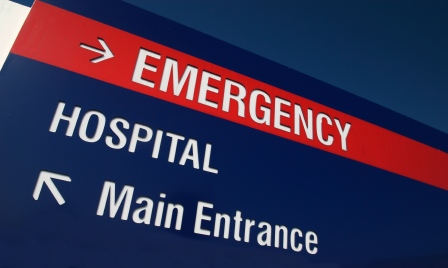 [Speaker Notes: PFH jeff city
McCaimbridge
Phoenix
Burrell
Compass Health
Turning Point]
What can you do related to treatment?
Educate yourself on the evidence base of different treatment modalities
Contact your community Substance Use Treatment providers to ensure medical treatment is available
Know your rights in the court system – Federal and State law prohibit basing program participation off medication status
If you’re a physician, NP, or PA – get waivered to prescribe buprenorphine!
Support people who are finding success with medication
Advocate for easier, broader access to treatment
Missouri’s Harm Reduction Efforts
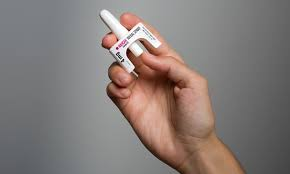 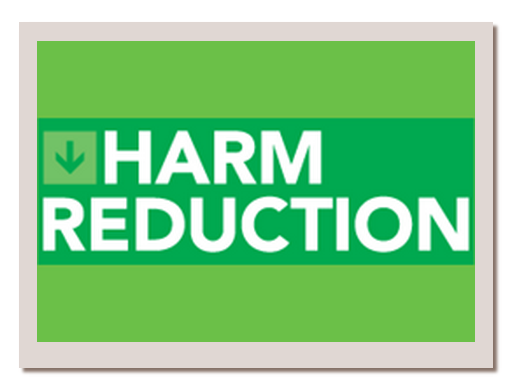 (Missouri Opioid & Heroin Overdose Prevention and Education)DMH + NCADA + MIMHwww.mohopeproject.org
Overdose knowledge and response trainings
Emergent Use
Responders (police, fire…)
Take-home Use
Substance Use Disorder treatment providers (therapists, physicians…)
People who use drugs, their families, and associates
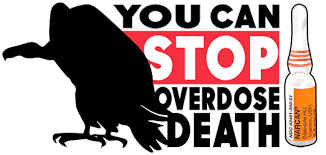 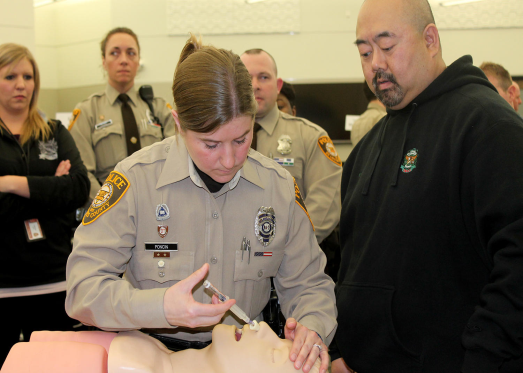 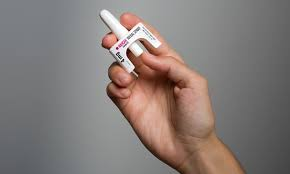 What can you do related to naloxone and harm reduction?
Learn about overdose prevention, recognition, and response
Distribute naloxone to people and places at highest risk
Carry naloxone
Make sure your local pharmacies are stocking it and are dispensing through Missouri’s Standing Order
Publicize the 911 Good Samaritan Law
Teach people about harm reduction strategies
Genetics
Isolation
Childhood trauma
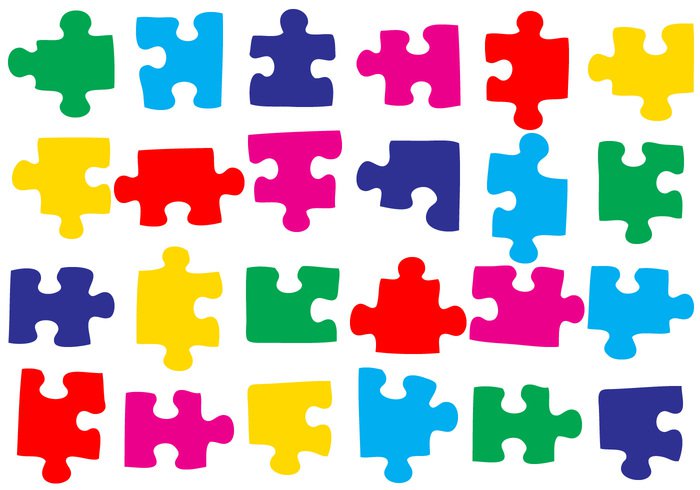 Sexual abuse
Poverty
Lack of housing
Unemployment
Chronic pain
Hopelessness
Cycles of incarceration
…the list goes on
So where does that leave us?
How do we manage the opioid crisis?
Differently than we have been
In ways that benefit and include everyone who lives with addiction
Using methods to keep people alive, first and foremost
Visit www.missouriopioidstr.org to learn more and sign up for our statewide listserv
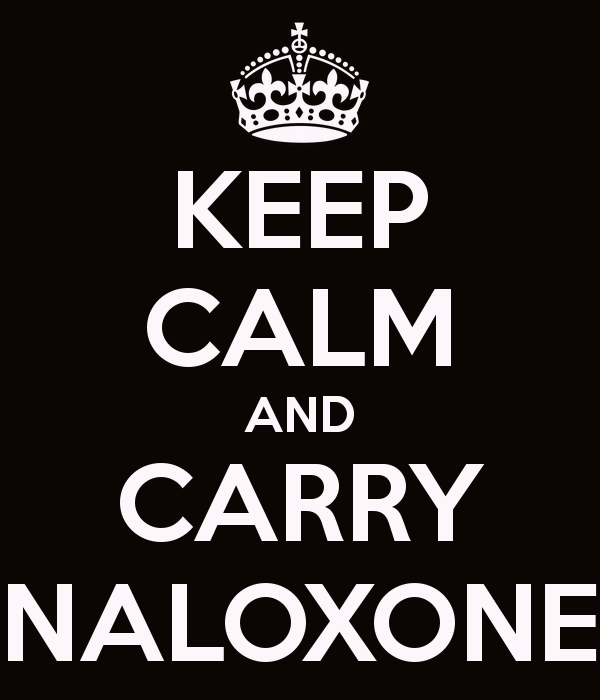